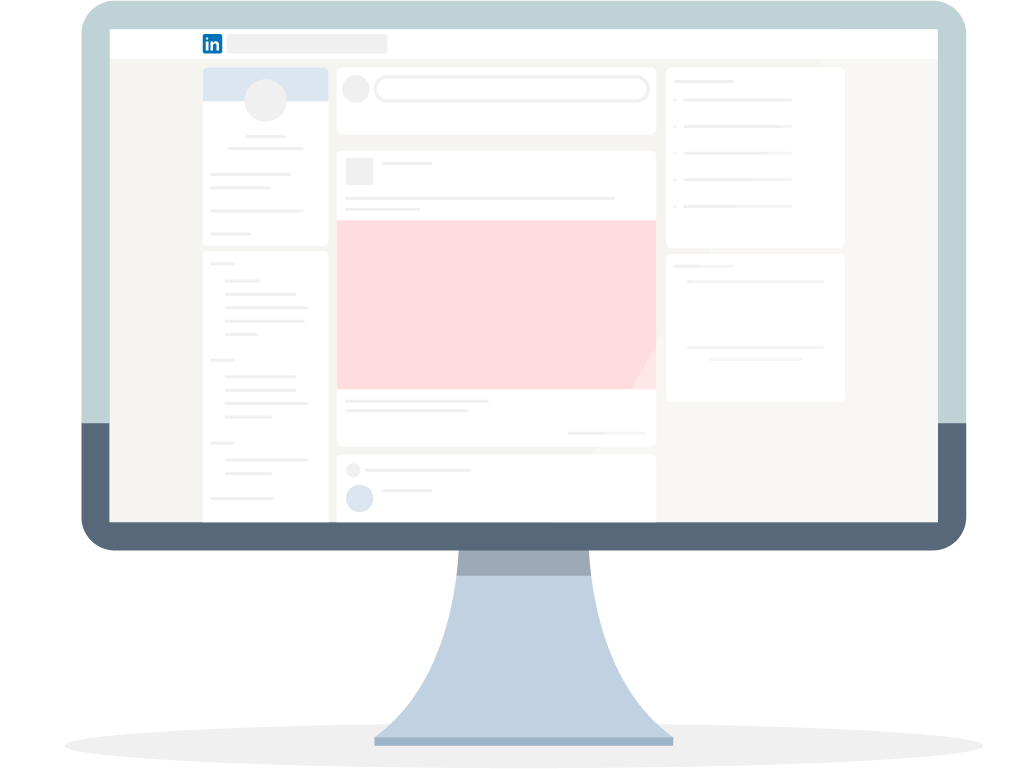 AI時代の長持ちするヒューマンスキル
長持ちするヒューマンスキルとは、これまでソフトスキルと呼ばれていたもので、AIの進化によりさらに重要性が高まっています。このスキルは技術の変化や自動化に左右されないものです。自身の成長を促し、より良いキャリアを築くためにぜひチャレンジしてください！
tomorrow.
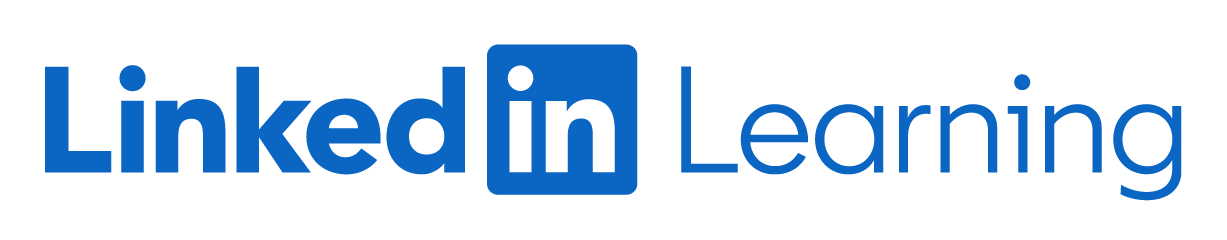